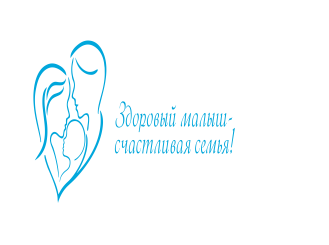 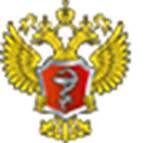 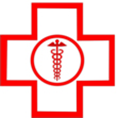 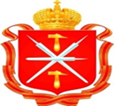 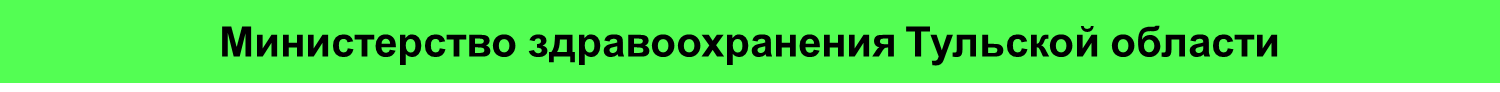 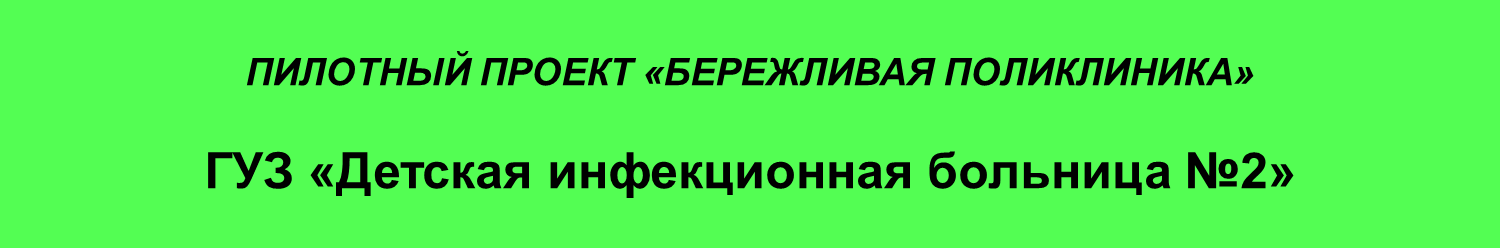 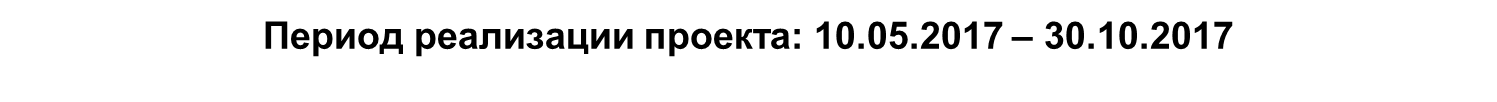 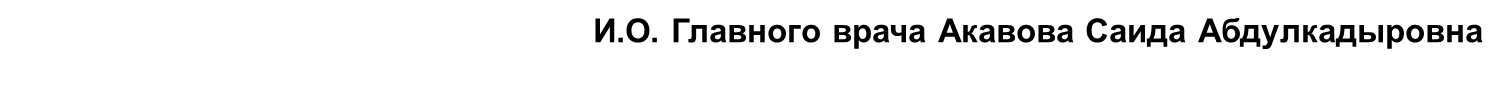 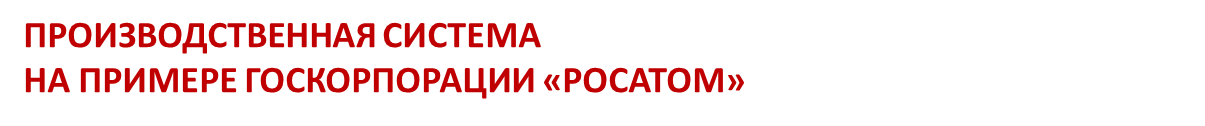 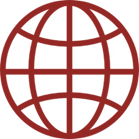 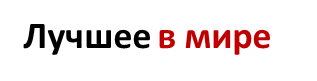 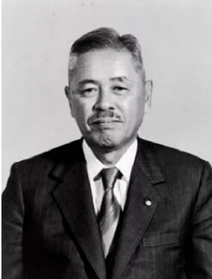 Постоянное совершенствование
поиск и устранение потерь: лишние движения, перемещения, обработка и др.
производство и поставки «точно и вовремя»
визуализация и оптимизация потоков
Toyota Rroduction System (TPS)

Производственная система «Тойота»
Тайити Оно
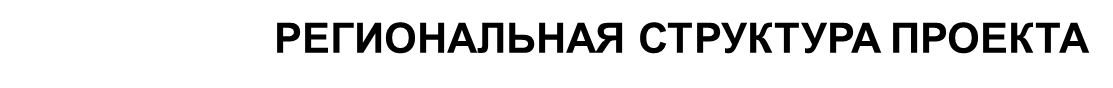 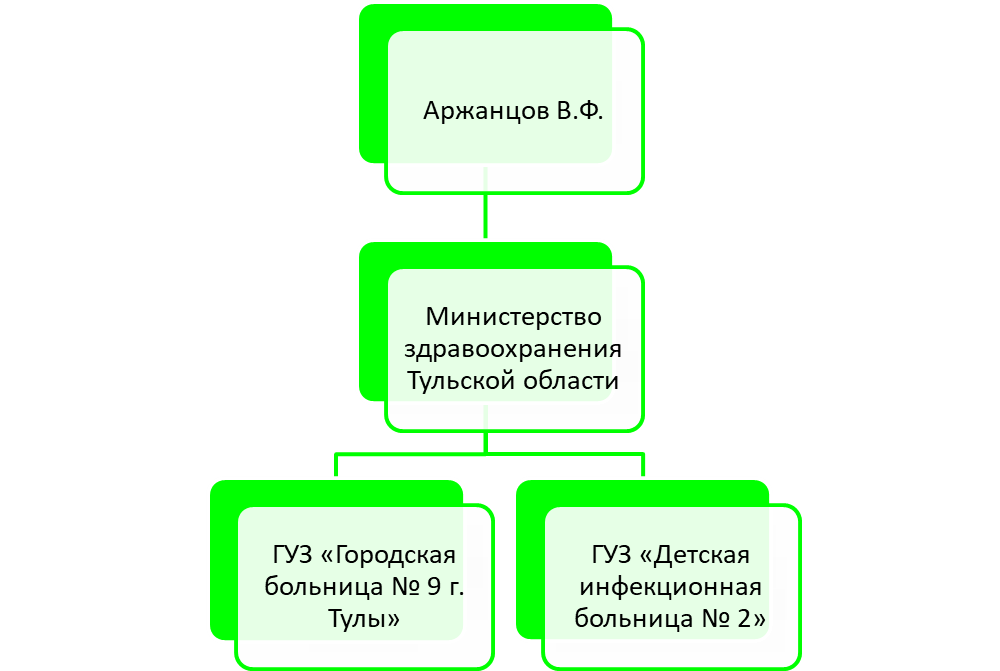 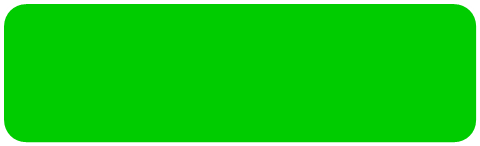 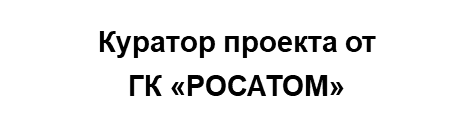 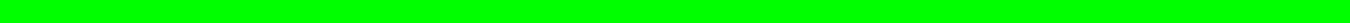 Основная идея бережливого производства
ФИЛОСОФИЯ «Бережливого производства»
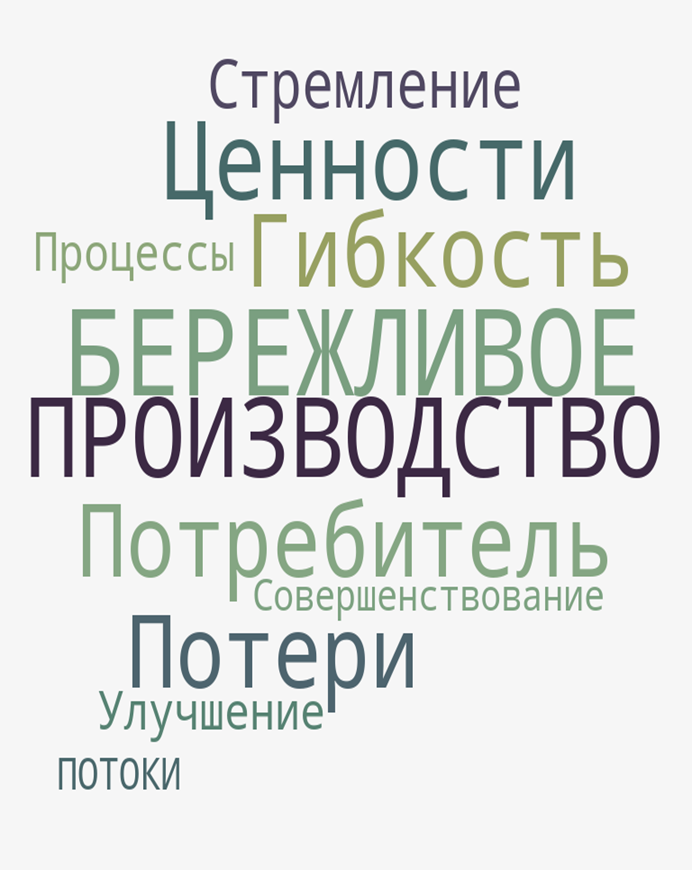 Представление бизнеса как потока создания ценности для потребителя, гибкости, выявлении и сокращении потерь, постоянном улучшении всех видов деятельности на всех уровнях организации, вовлечении и развитии персонала с целью повышения удовлетворенности потребителей и других заинтересованных сторон
ИДЕАЛ «Бережливого производства»
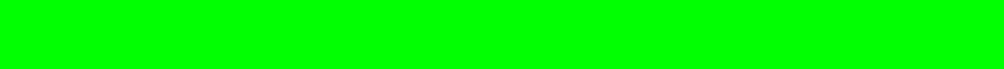 Постоянное совершенствование, недостижимое за ограниченное время, но формирующее поведение работников, нацеленное на достижение высоких результатов (например, сведение к нулю потерь и дефектов, стремление к постоянному улучшению возможностей всех процессов организации.
Целью постоянного улучшения (непрерывного совершенствования) всех аспектов деятельности организации является увеличение ценности для потребителя, улучшение потока создания ценности, сокращение потерь
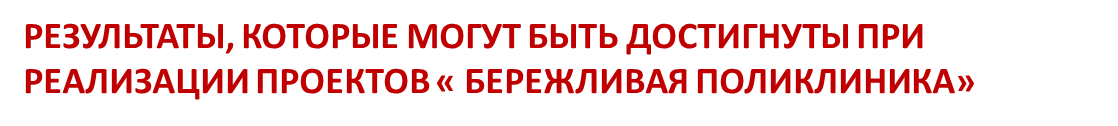 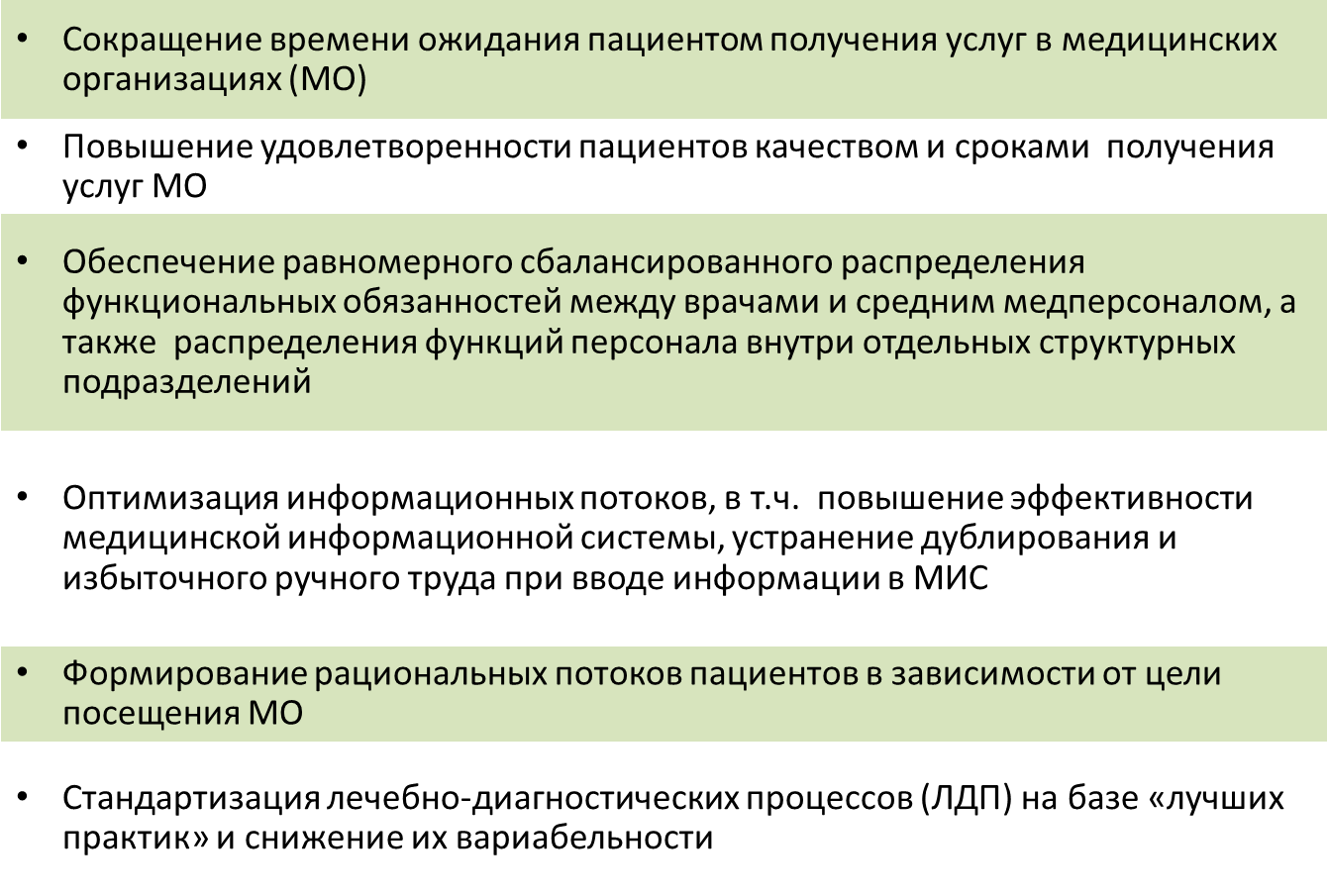 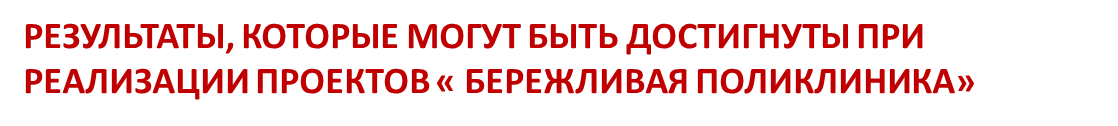 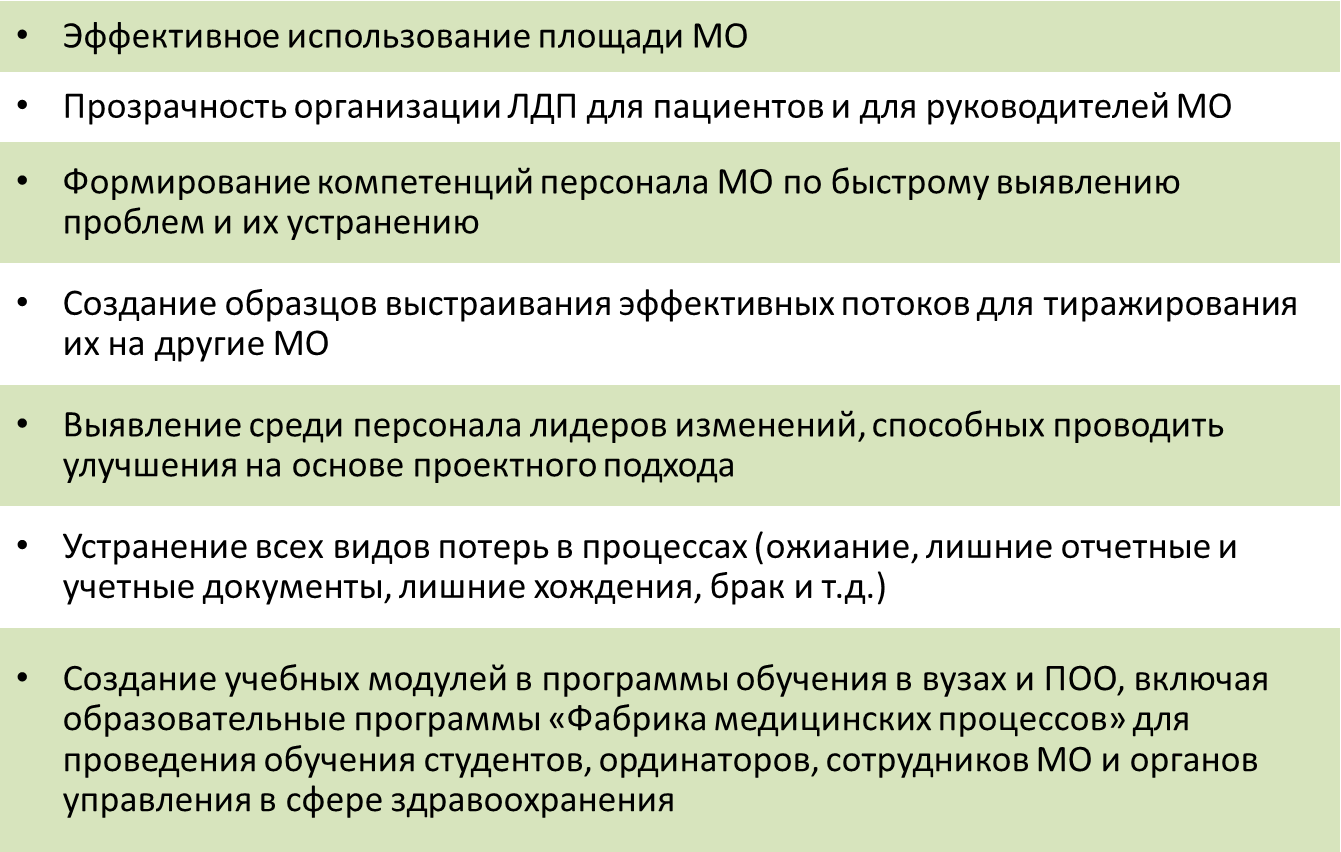 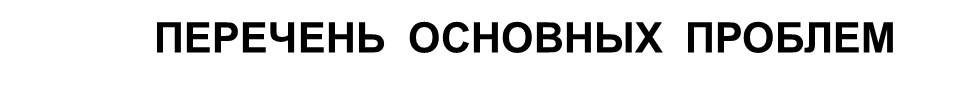 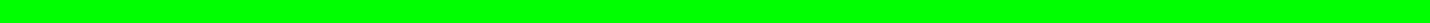 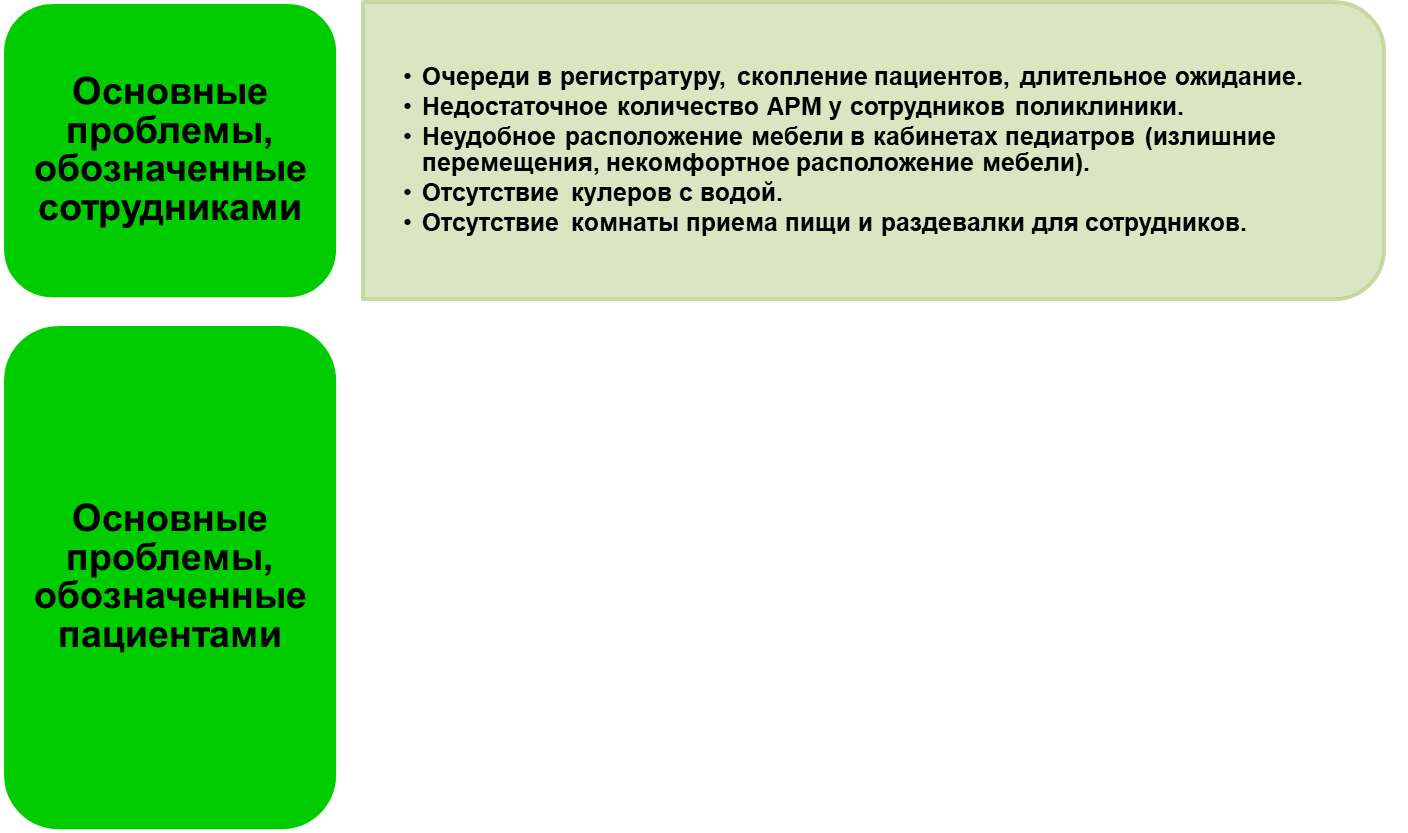 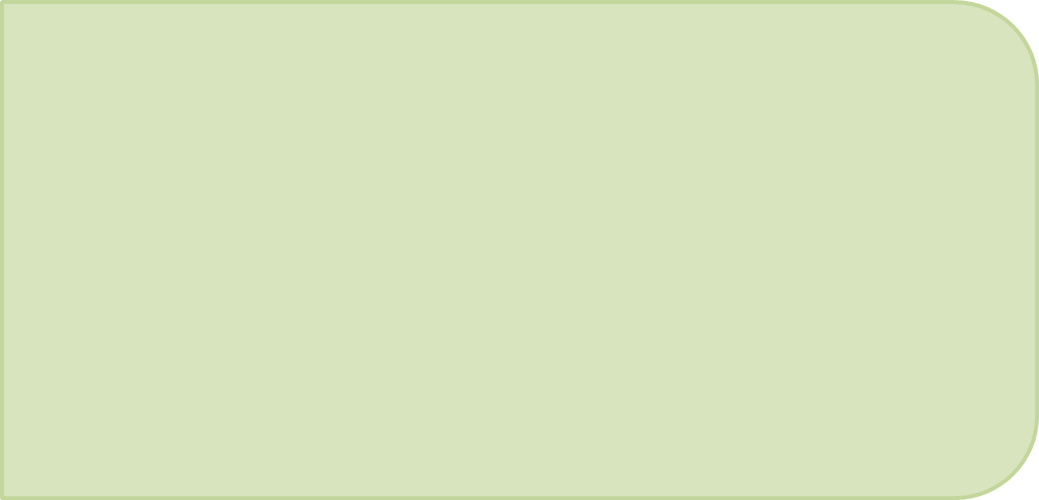 Очереди в регистратуре (Приходится выстаивать очереди в несколько окон регистратуры).
Сотрудники регистратуры отвлекаются на телефонные  звонки при  обслуживания «живой очереди» (Скопление пациентов в регистратуре)
 Отсутствие в поликлинике достаточного количества посадочных мест для ожидания.
 Сложно записаться к врачам специалистам.
 Многократное посещение поликлиники при прохождении профосмотра детьми до года.
 Очереди к врачам специалистам. «Живая очередь».  
 Врачи работают в разные смены. (Длительное пребывание в поликлинике.)
 Отсутствие оборудованных мест кормления «грудничков».
 Многократные перемещения по этажам при прохождения профосмотра детьми до года (кабинеты расположена на разных этажах и филиалах).
 Отсутствие кулеров с водой
Сводный  АНАЛИЗ  проблем
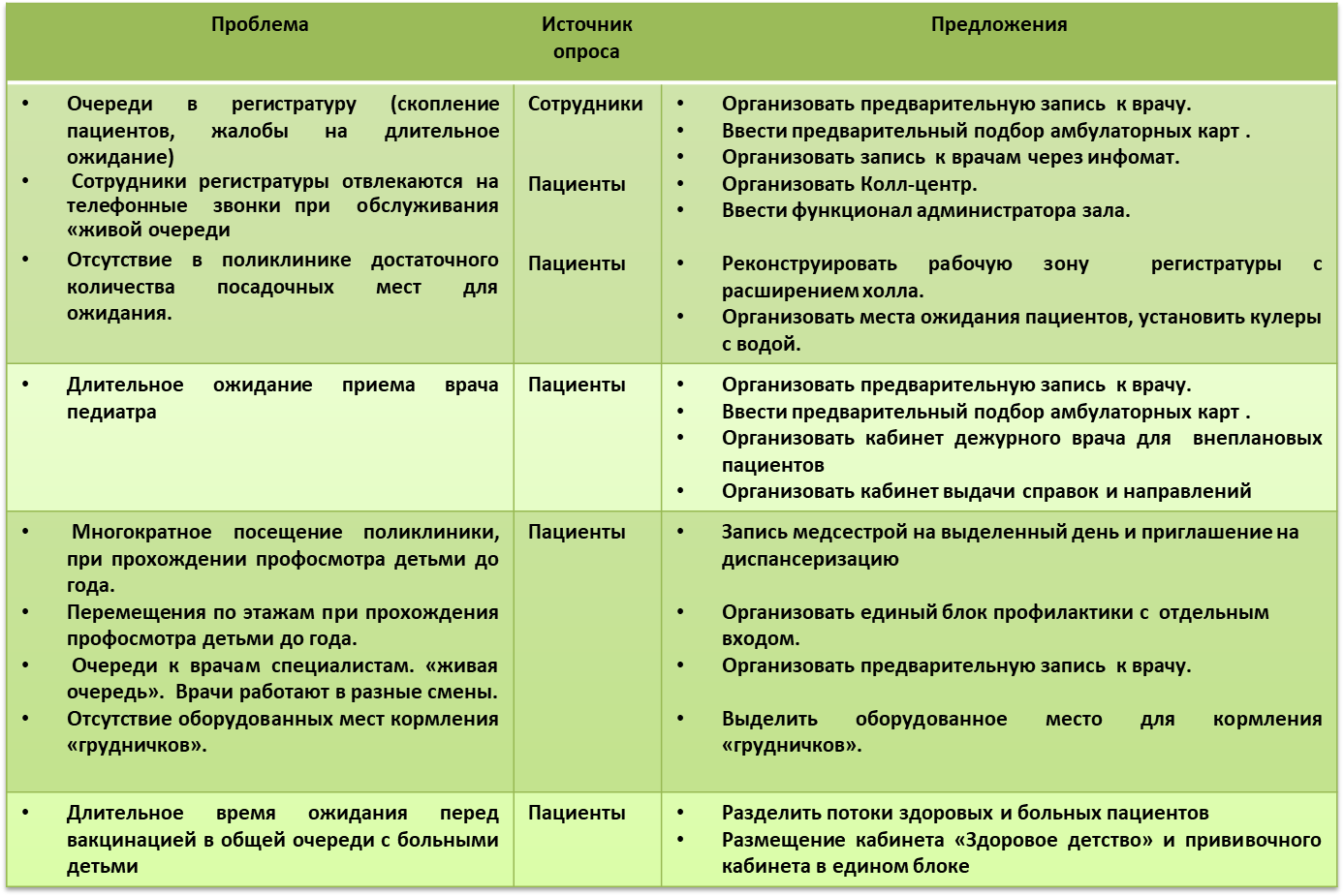 ГУЗ «Детская инфекционная больница № 2»
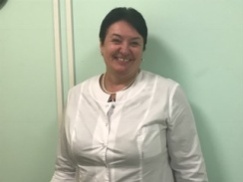 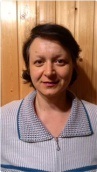 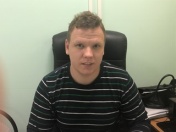 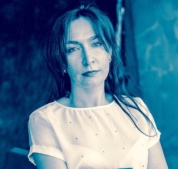 Руководитель группы:
Слесарева Н.С. заведующая орг. метод. кабинетом
Трусков Д.Н.
Систем. админ
Рогова В.А.
Старшая.медсестра
Махова И.И.
Зав.пед.отд
Что такое поток создания ценности?
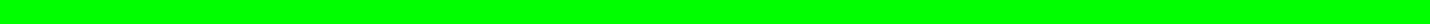 Поток создания ценности - операции в процессе (как добавляющие, так и не добавляющие ценность), направленные на преобразование  материалов и информации в продукт или услугу для заказчика
Поток создания ценности
Вход
Выход
Процесс
Подпроцесс
Подпроцесс
Подпроцесс
Подпроцесс
Картирование
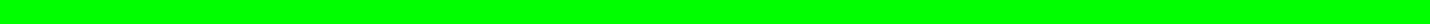 Инструмент визуализации и анализа материального 
и информационного потоков в процессе создания ценности от поставщика до заказчика
выявления потерь и их источников
отображения каждого этапа движения потоков материалов и информации
выработки единого  понятийного языка  для всех участников процесса  
принятия правильных управленческих решений для оптимизации процесса
Необходимо для:
Прием врача педиатра 
Карта исходного состояния
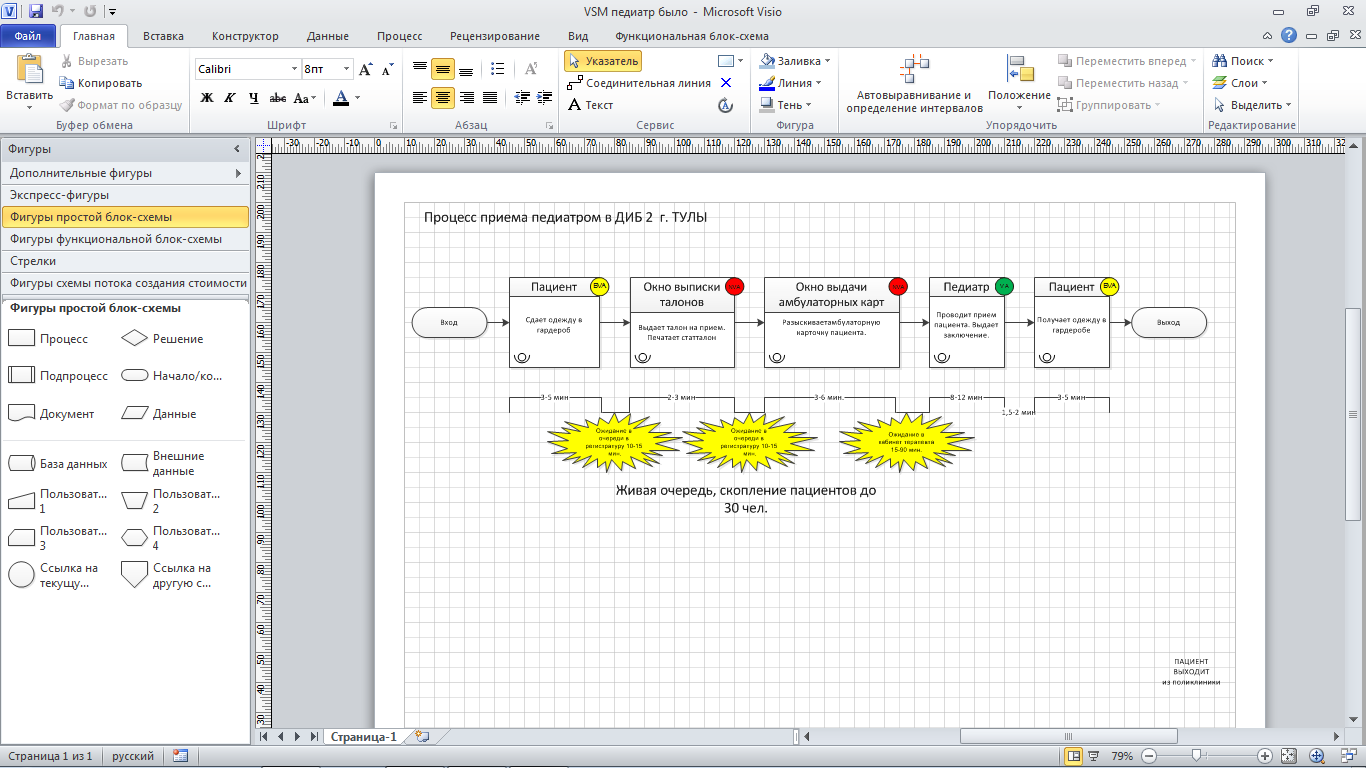 Определение основных типов потерь
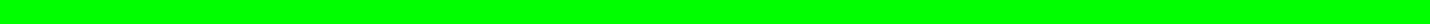 Оптимизация рабочего пространства по системе 5S
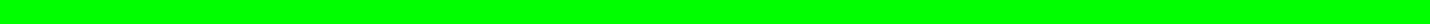 Шаг 2
Шаг 4
Шаг 1
Шаг 3
Шаг 5
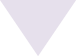 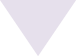 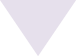 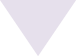 Совершенст-
вование
Стандартизация
Содержание в чистоте
Соблюдение порядка
Сортировка
«Уборка значит проверка!»
Сделай свое место комфортным и безопасным.
«Постоянно совершенствуй свое рабочее место!»
Сделай так, чтобы система 5С стала неотъемлемой частью твоей жизни.
«Создай стандарт рабочего места,  операций!» Стандартизируй все улучшения, проведенные в процессе.
«Каждая вещь на своем месте!»
Расположи предметы так, чтобы их было легко найти и использовать.
«Избавиться от ненужного!»
Ненужные предметы ведут к потере пространства, времени и денег.
Было
Стало
Стало
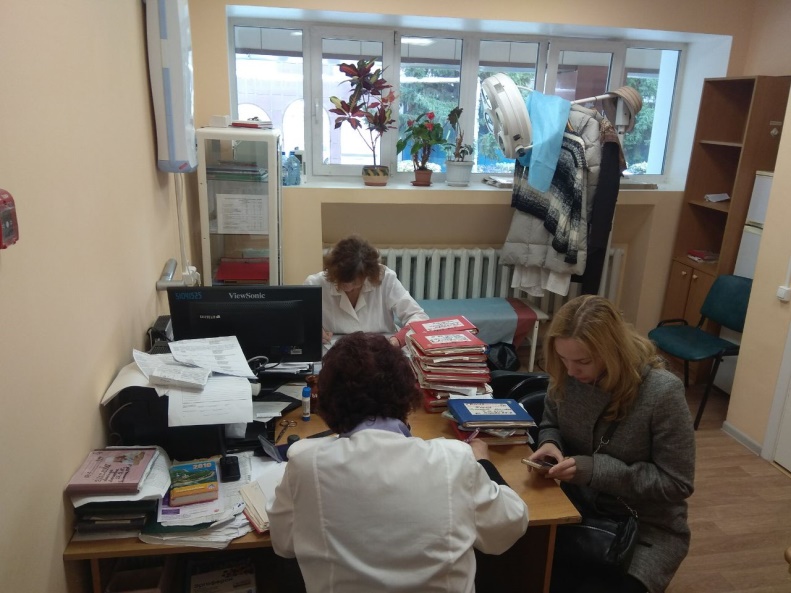 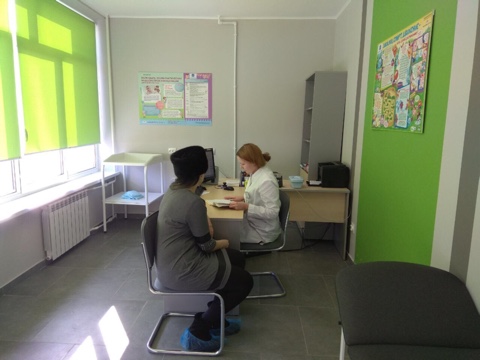 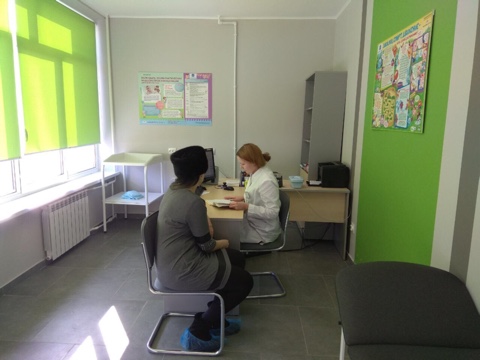 Кабинет педиатра  по системе «5S»
Кабинет педиатра по системе «5S»
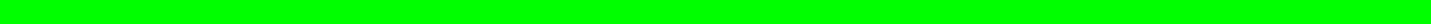 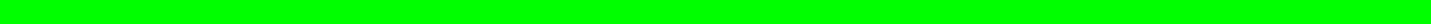 Сокращение времени ожидания в регистратуре, исключение обращение в регистратуру пациентов, пришедших по предварительной записи.
Введение функционала администратора зала.
Внедрение call-центра.
Регистратура
Сокращение времени записи и  ожидания приема врача педиатра.
Прием врача педиатра
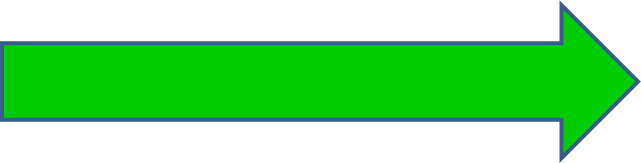 Сокращение количества посещений поликлиники пациентами при прохождении профосмотра детьми 1 года.
Сокращение маршрута пациента при проведении профосмотра.
Профосмотры детей 1 года
Сокращение времени прохождения вакцинации.
Разделение потоков здоровых и больных пациентов.
Вакцинация
РЕГИСТРАТУРА    
  Алгоритм решения проблем
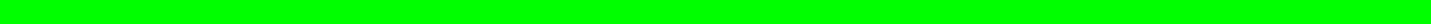 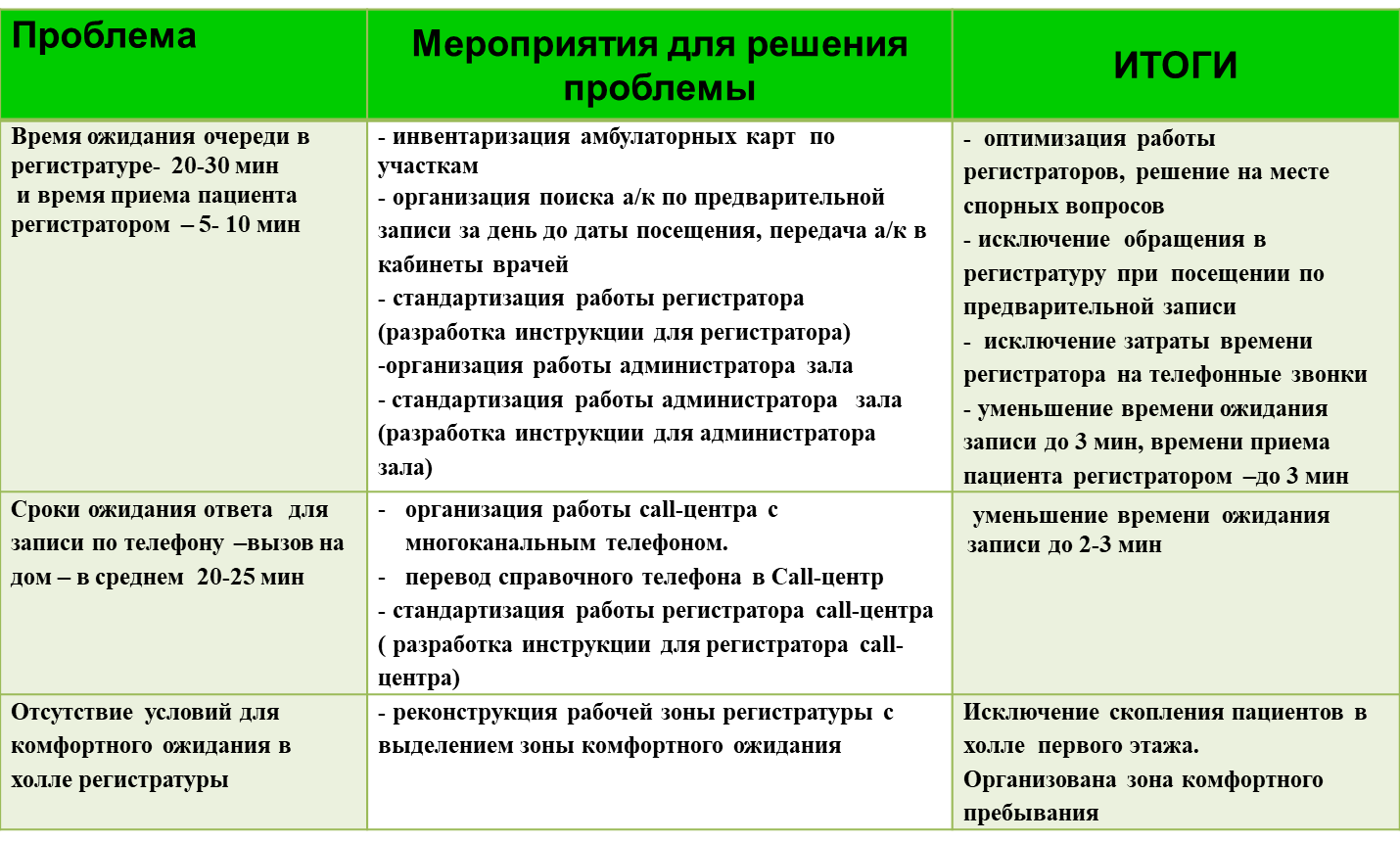 Организация «открытой регистратуры. Создание зоны комфортного  ожидания
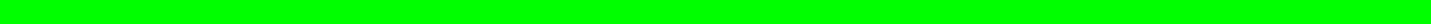 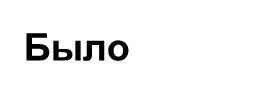 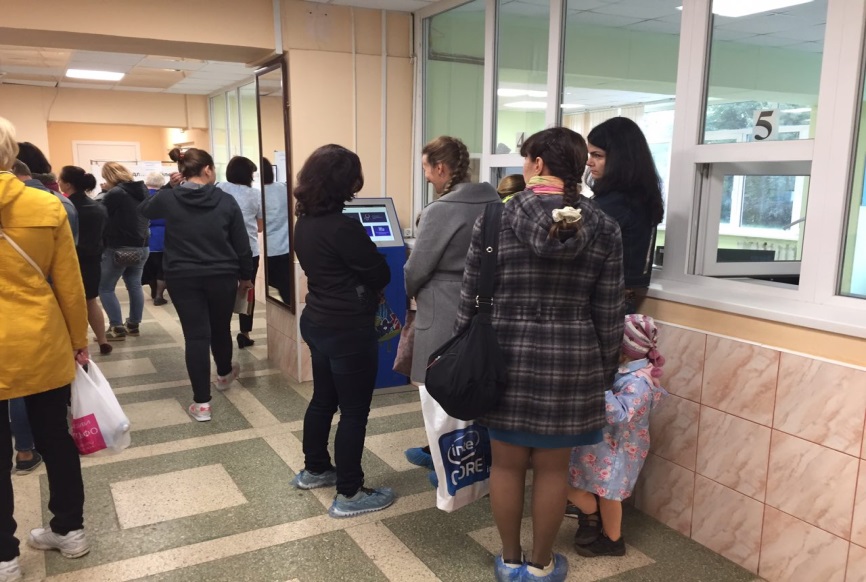 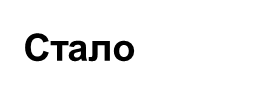 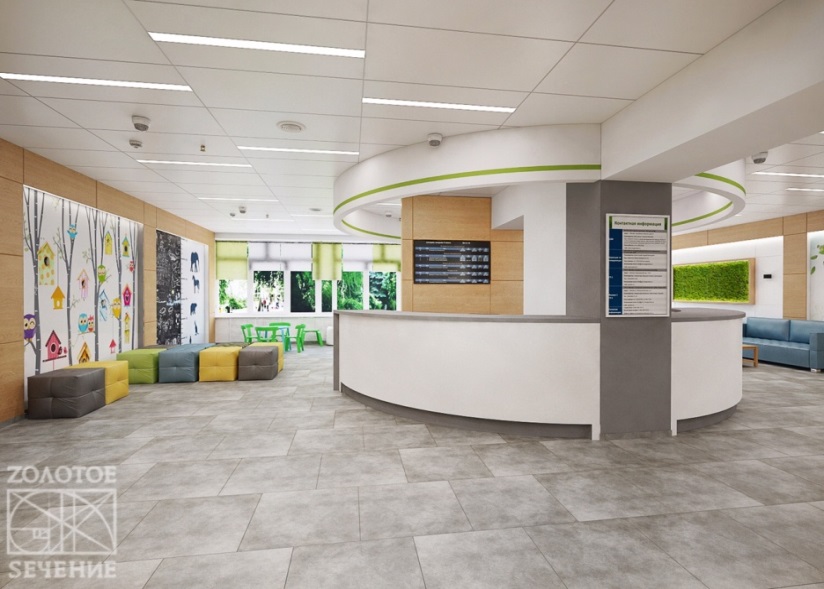 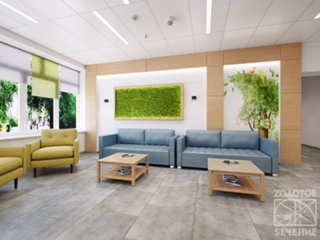 Прием врача педиатра    
  Алгоритм решения проблем
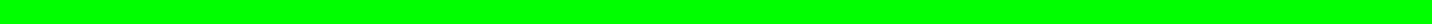 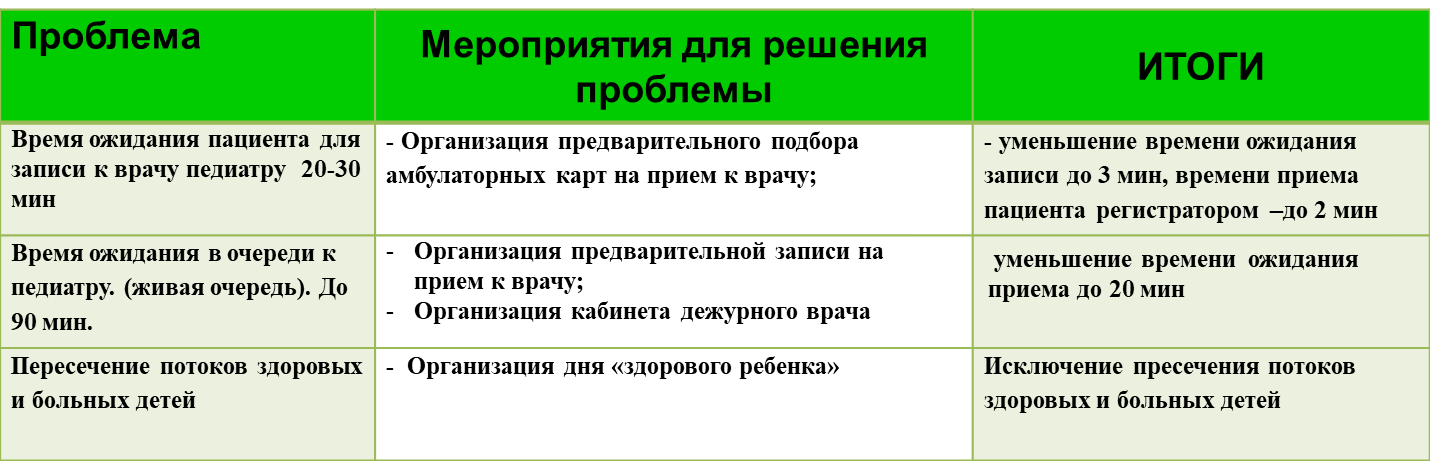 Прием врача педиатра
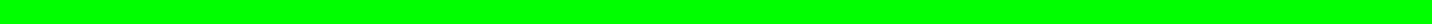 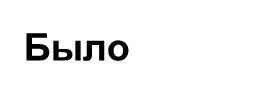 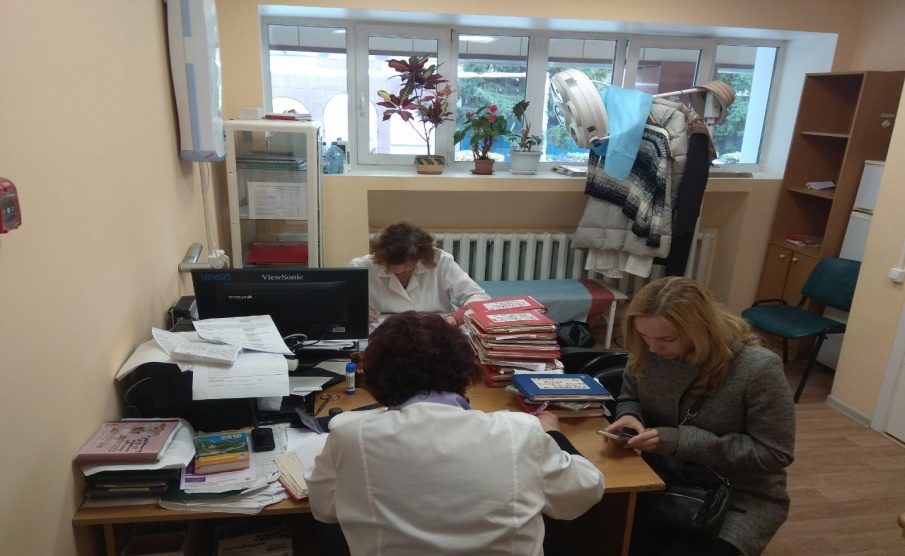 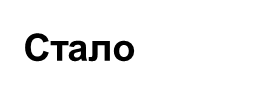 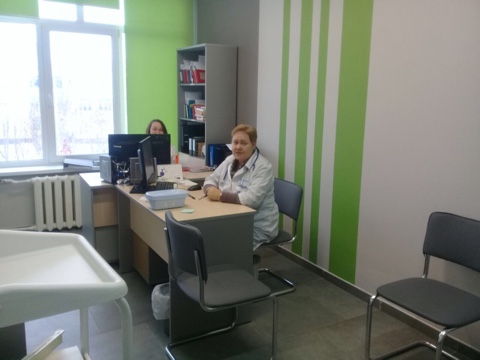 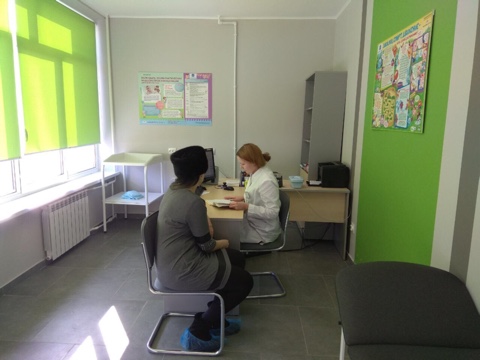 Профосмотры детей 1 года
Алгоритм решения проблем
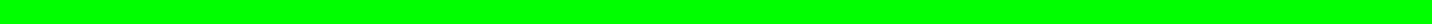 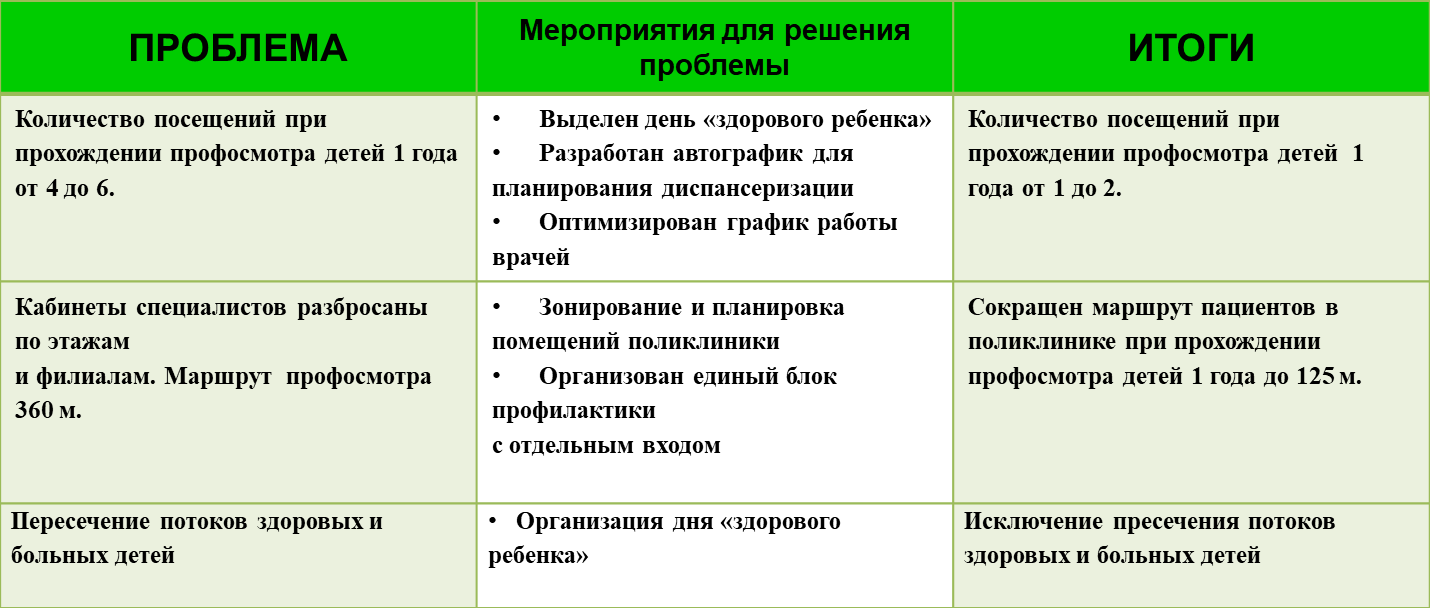 Оптимизация профилактических осмотров детей 1 года жизни
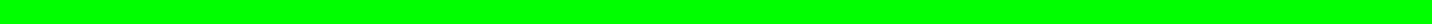 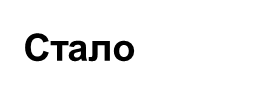 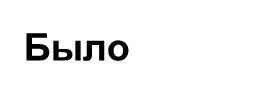 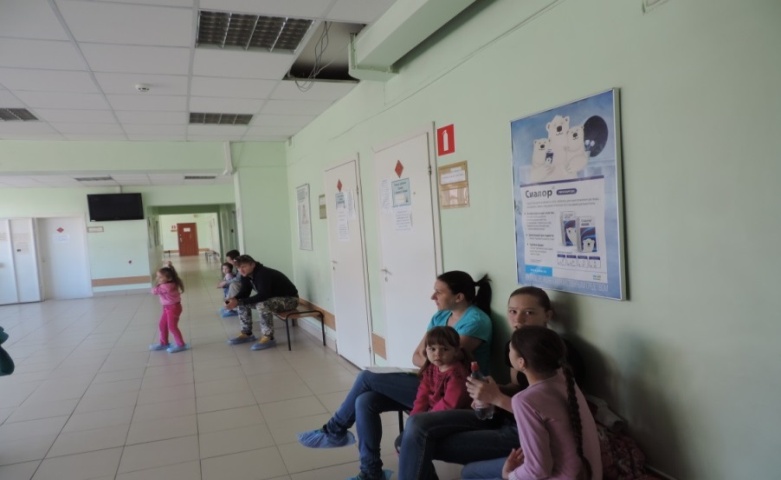 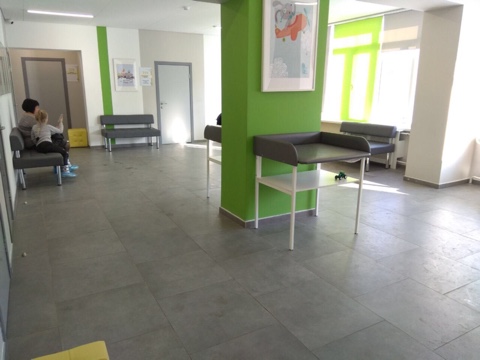 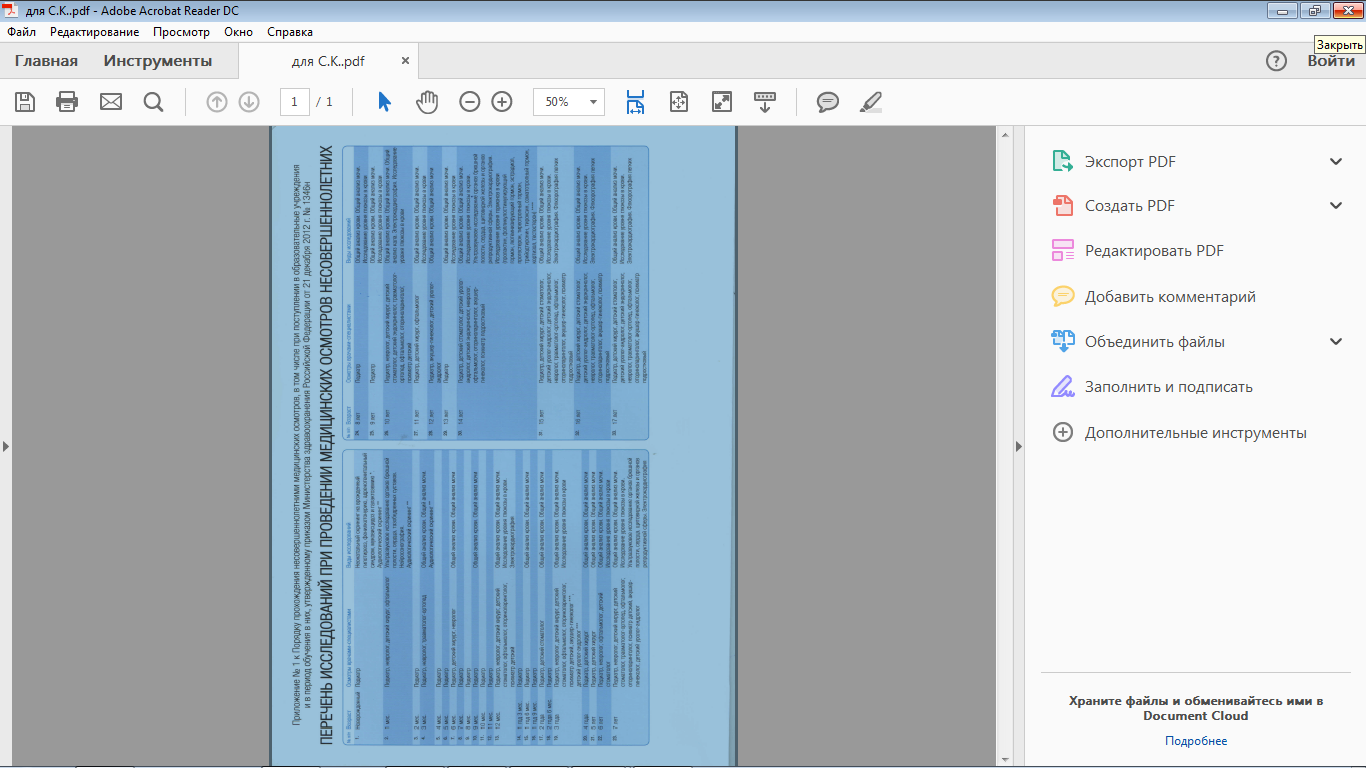 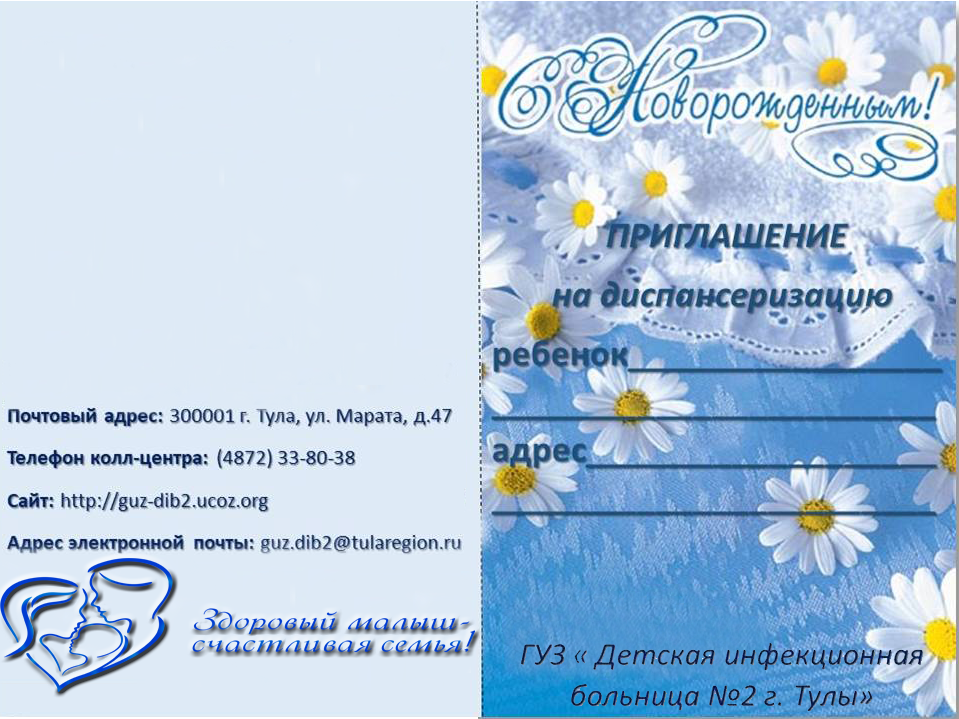 Вакцинация
  Алгоритм решения проблем
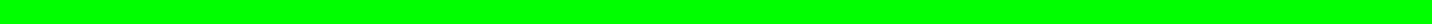 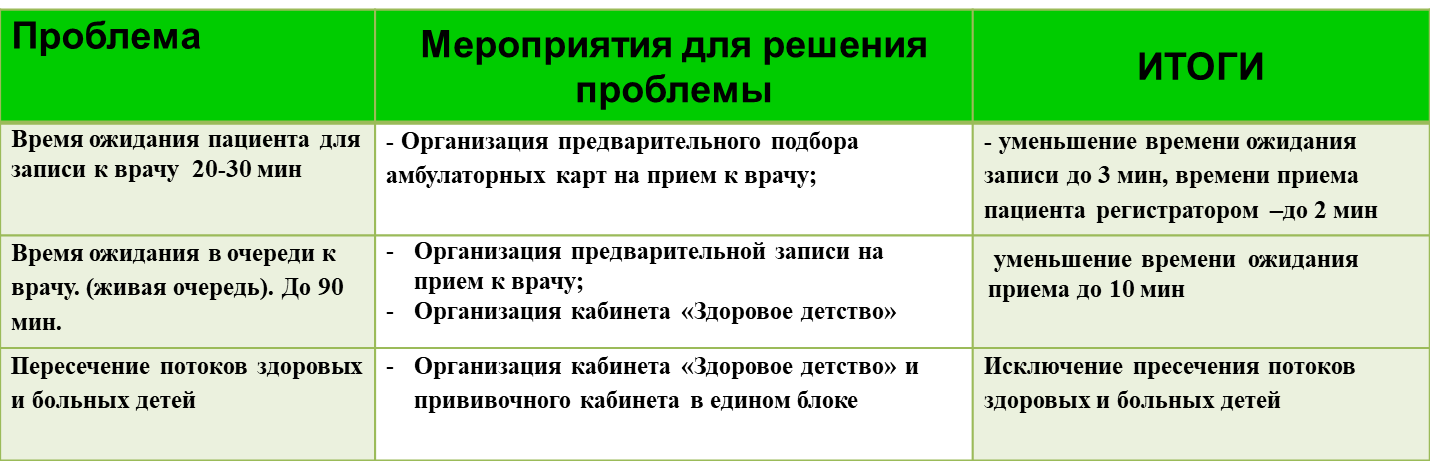 Организация кабинета «Здоровое детство» и прививочного кабинета в едином блоке
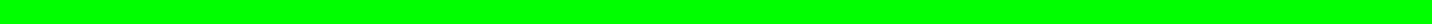 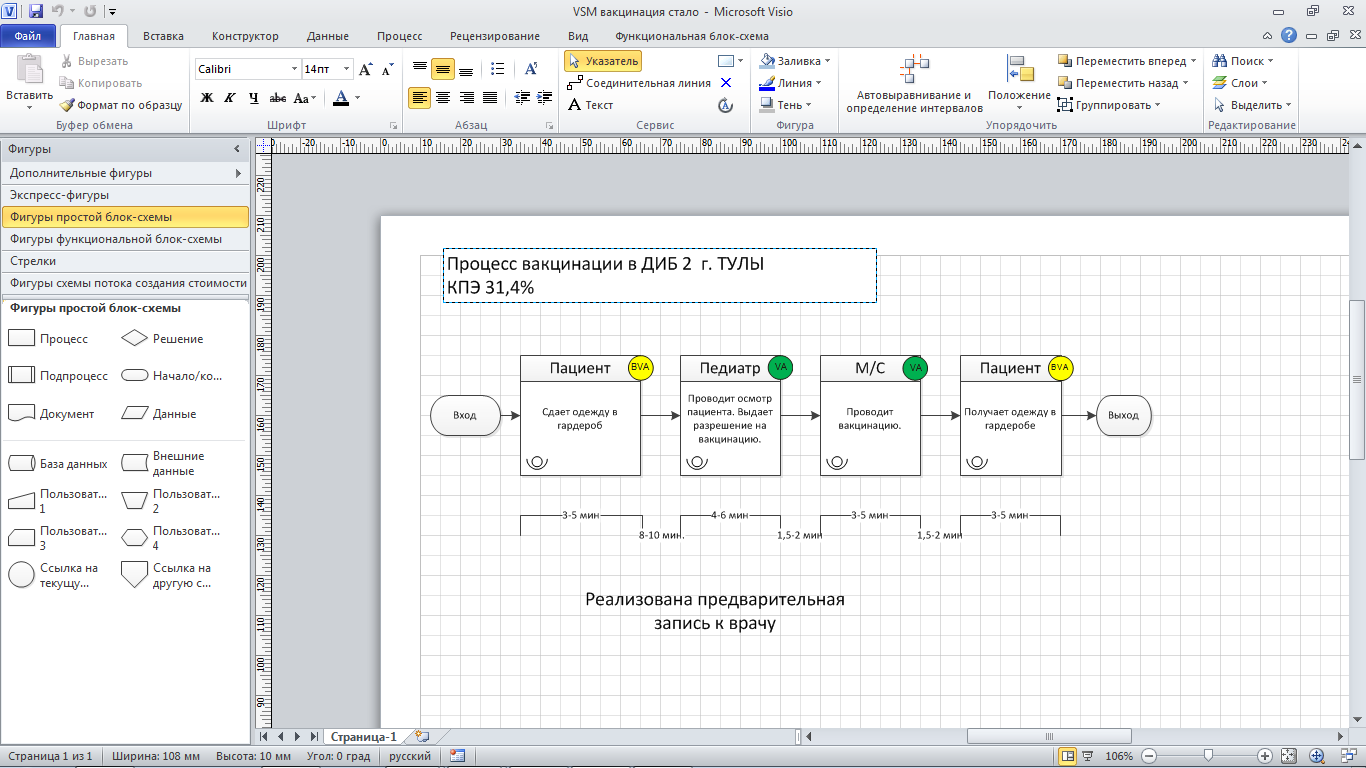 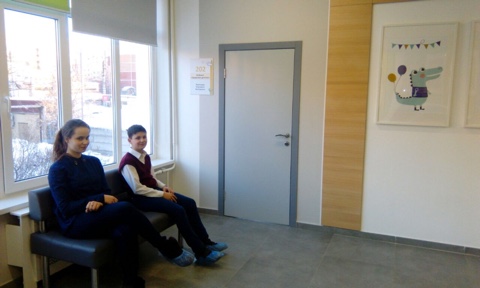 итоги  проекта
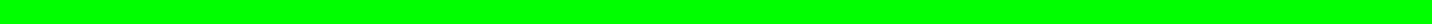 Сокращение времени нахождения в регистратуре в 6,5 раз
Сокращение времени ожидания к врачу педиатру с 153 до 44 мин.
Сокращение количества посещений при прохождении профосмотра детей 1 года с 4-6 до 1-2 посещений
Сокращение время ожидания перед вакцинацией в 4,4 раза
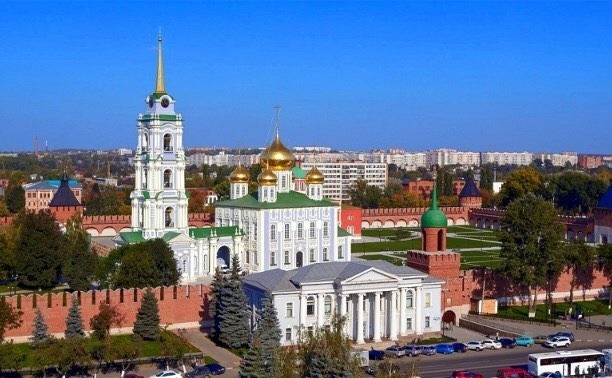 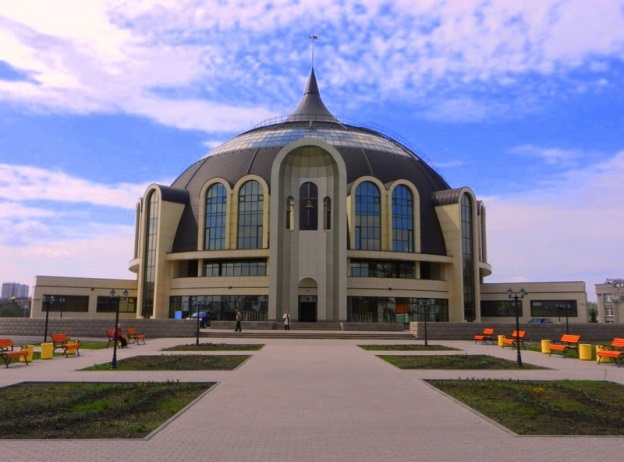 Министерство здравоохранения Тульской области

ГУЗ «Детская инфекционная больница № 2»
СПАСИБО ЗА ВНИМАНИЕ!
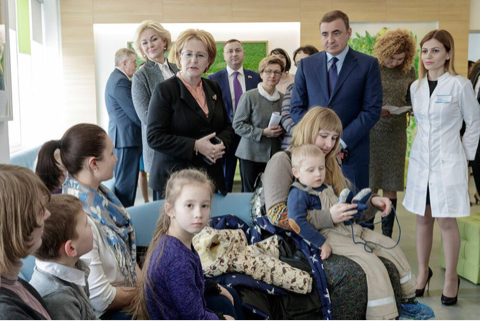 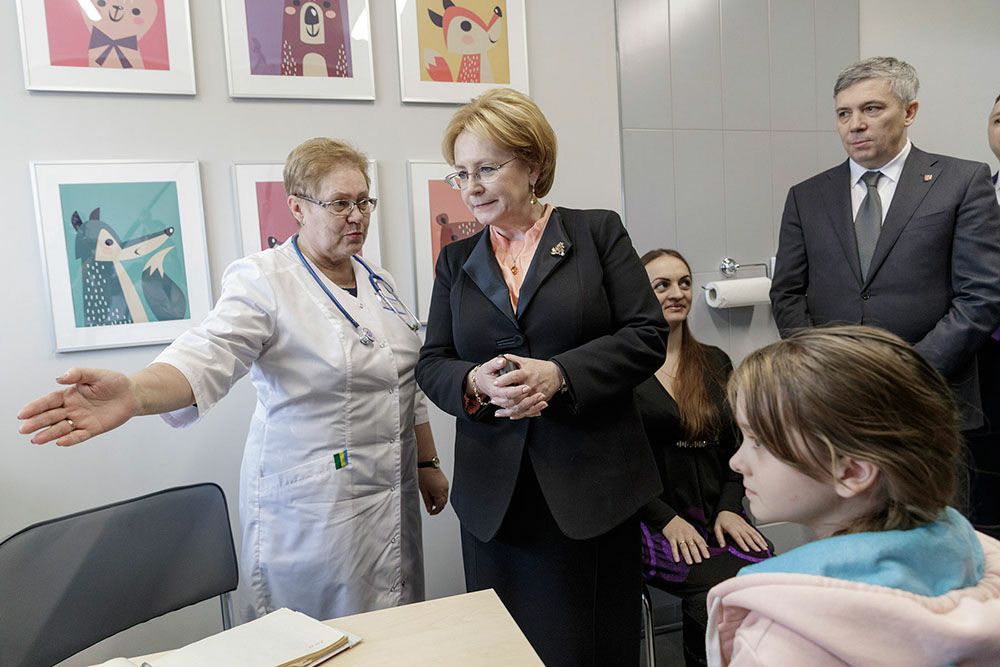